GUESS
AND 
ACT
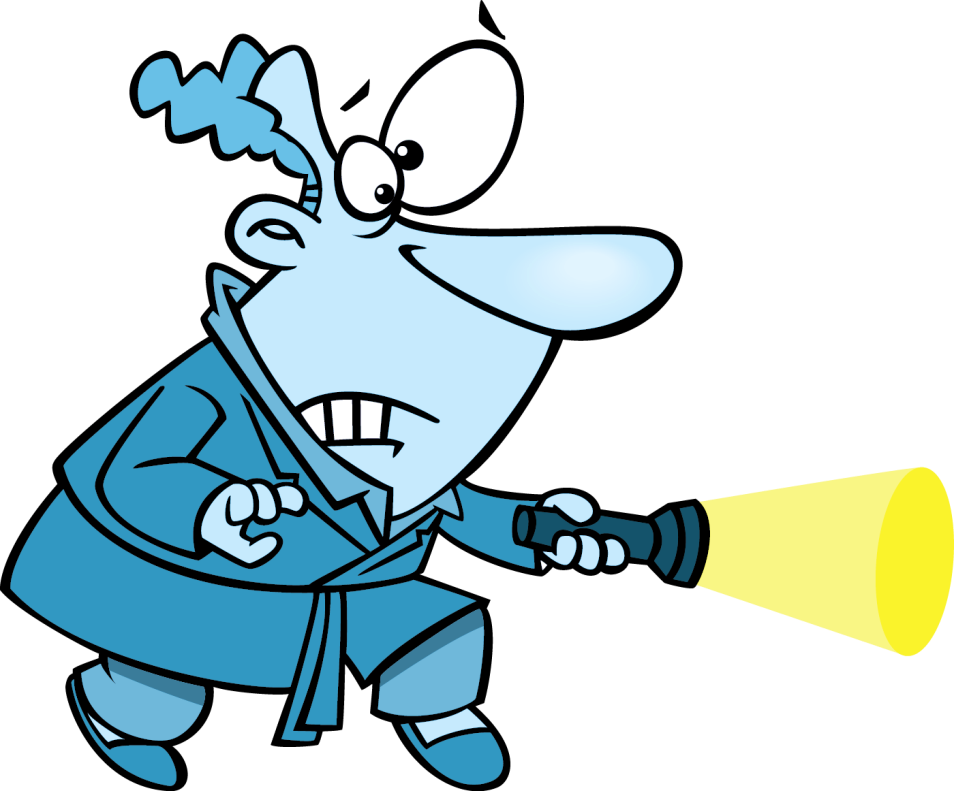 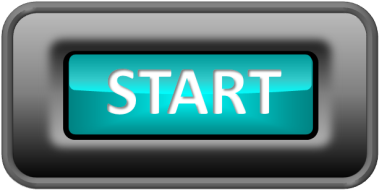 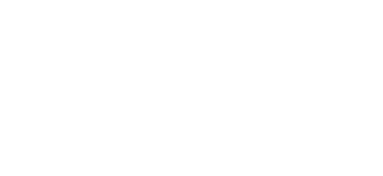 1/10
Click on the man with a torch and guess the hidden verb
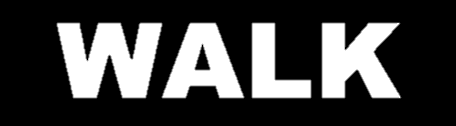 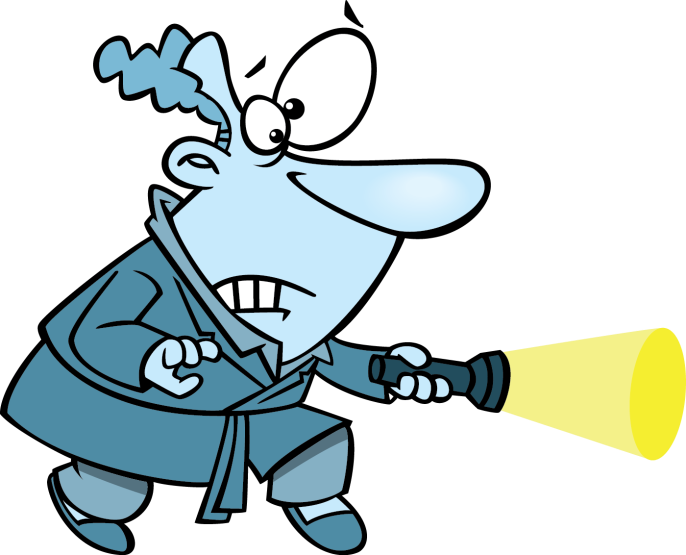 CHECK
1/10
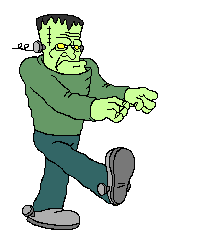 WALK
Walk like Frankenstein around the classroom
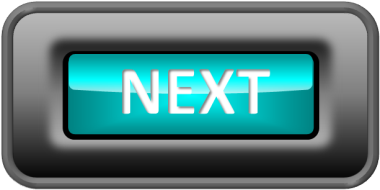 CHECK
2/10
Click on the man with a torch and guess the hidden verb
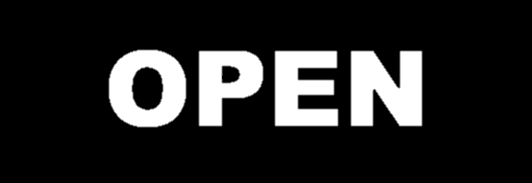 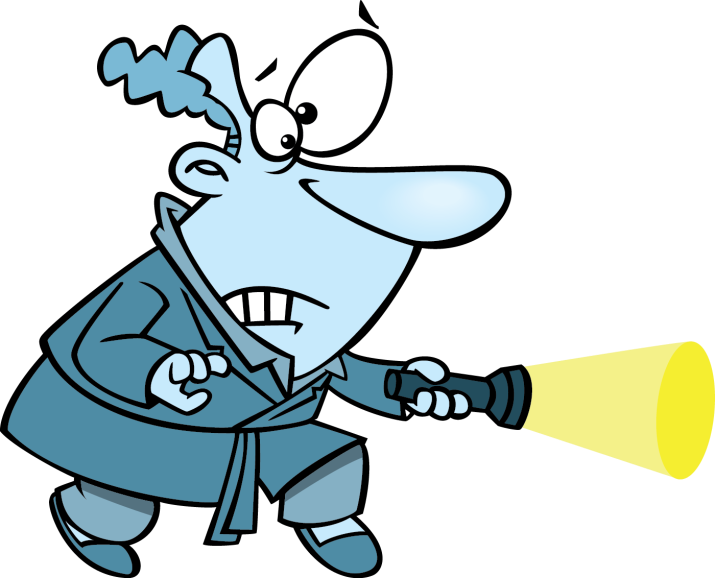 CHECK
2/10
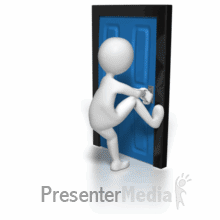 OPEN
Open the door of the classroom
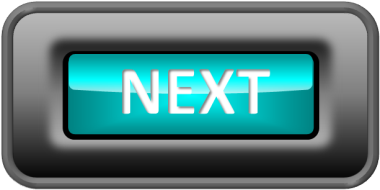 CHECK
3/10
Click on the man with a torch and guess the hidden verb
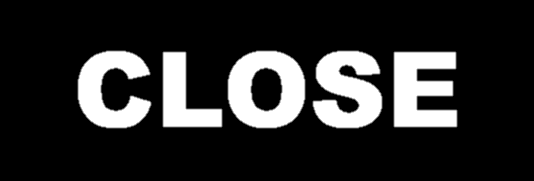 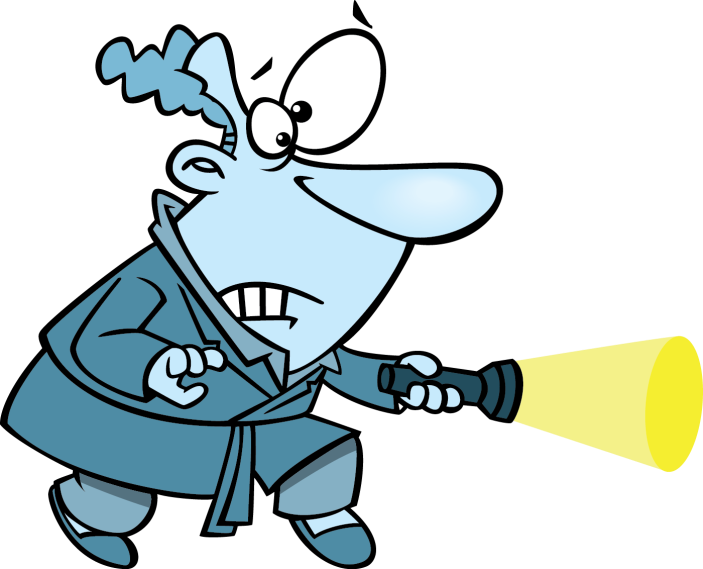 CHECK
3/10
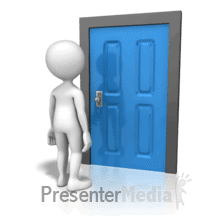 CLOSE
Close the door of the classroom
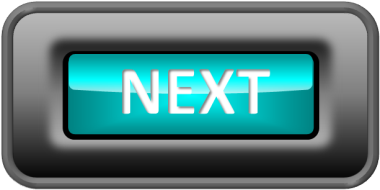 CHECK
4/10
Click on the man with a torch and guess the hidden verb
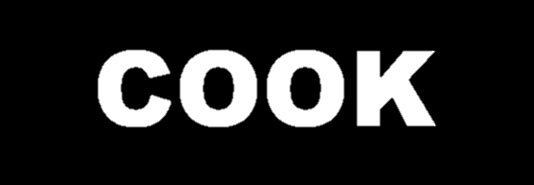 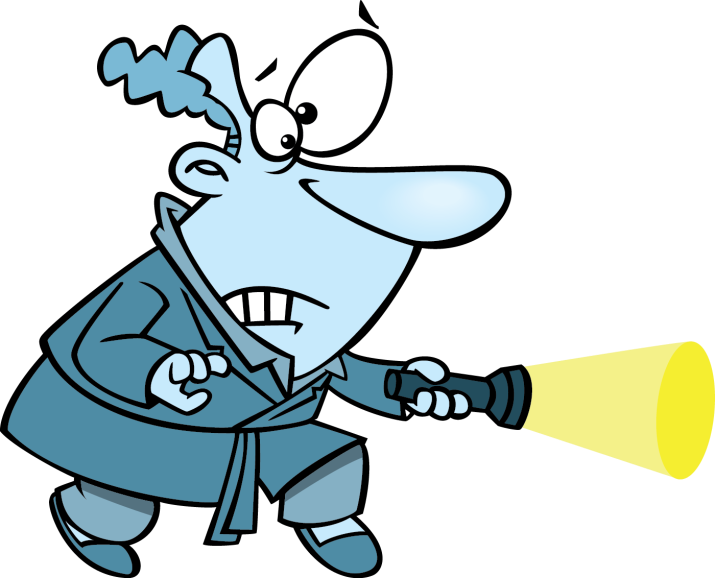 CHECK
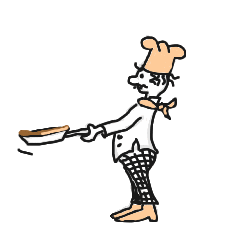 4/10
COOK
Act like cooking a pancake
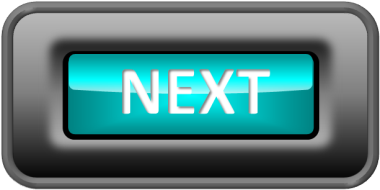 CHECK
5/10
Click on the man with a torch and guess the hidden verb
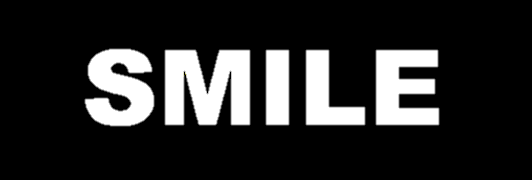 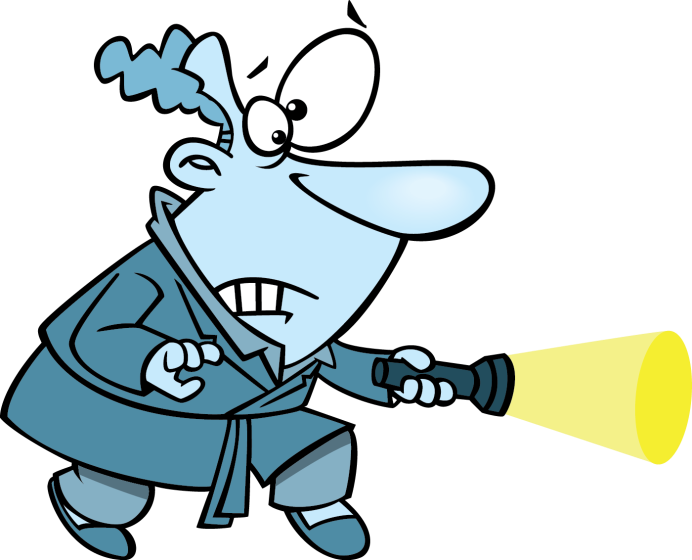 CHECK
5/10
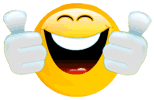 SMILE
Smile to your classmates
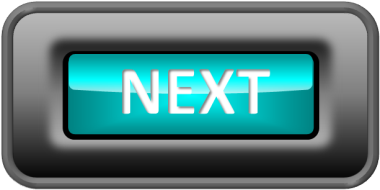 CHECK
6/10
Click on the man with a torch and guess the hidden verb
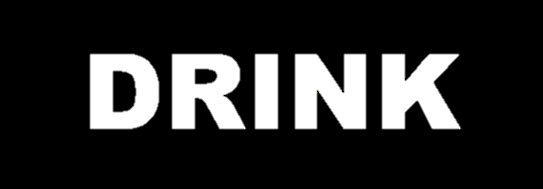 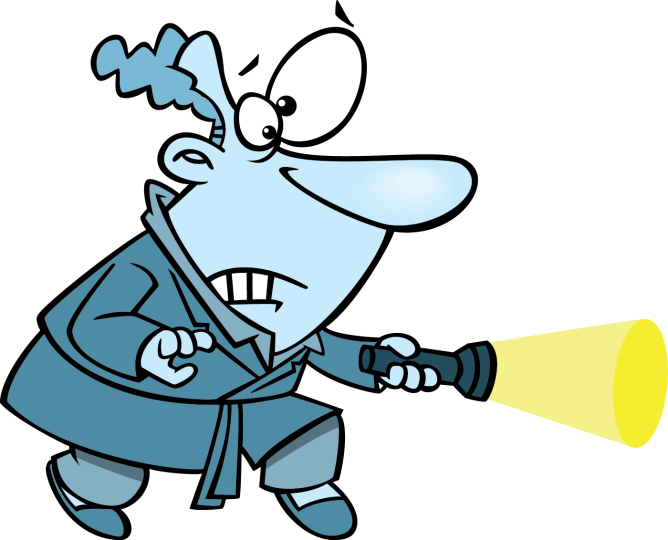 CHECK
6/10
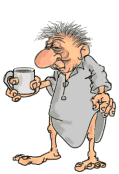 DRINK
Mime the action
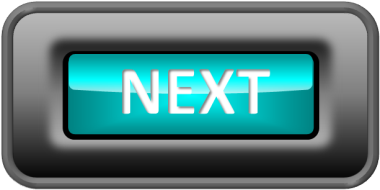 CHECK
7/10
Click on the man with a torch and guess the hidden verb
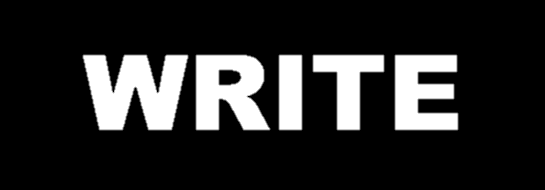 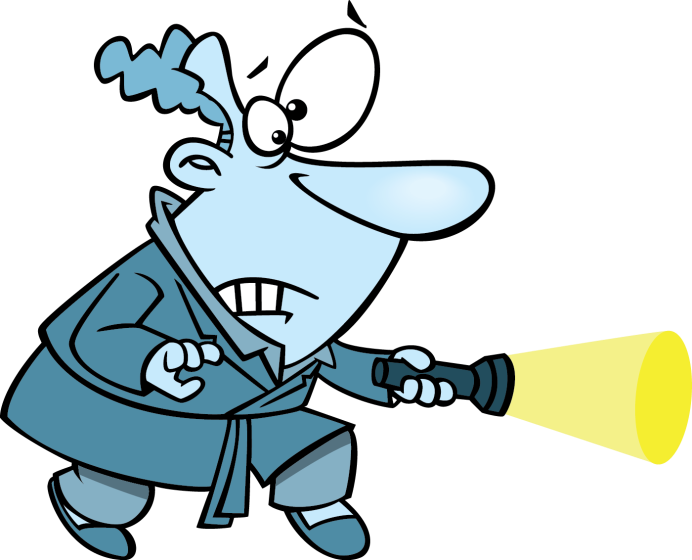 CHECK
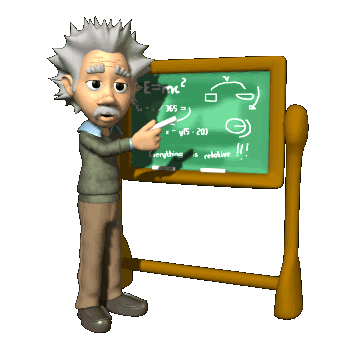 7/10
WRITE
Write your name on the blackboard
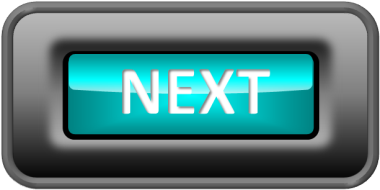 CHECK
8/10
Click on the man with a torch and guess the hidden verb
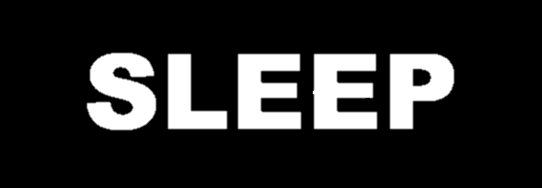 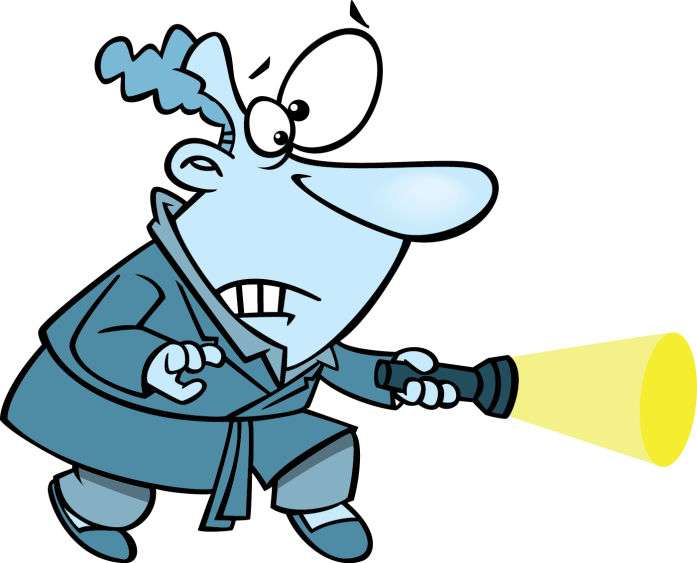 CHECK
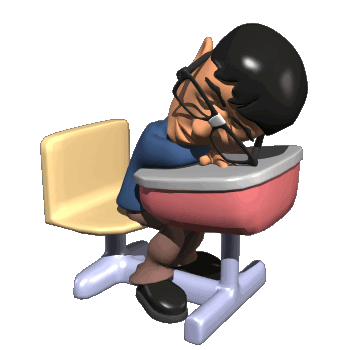 8/10
SLEEP
Mime the action
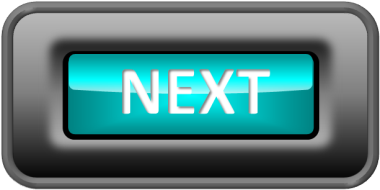 CHECK
9/10
Click on the man with a torch and guess the hidden verb
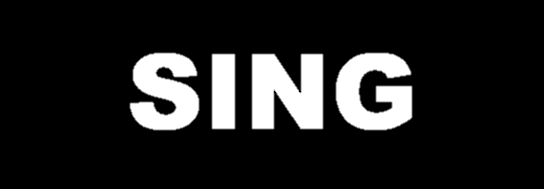 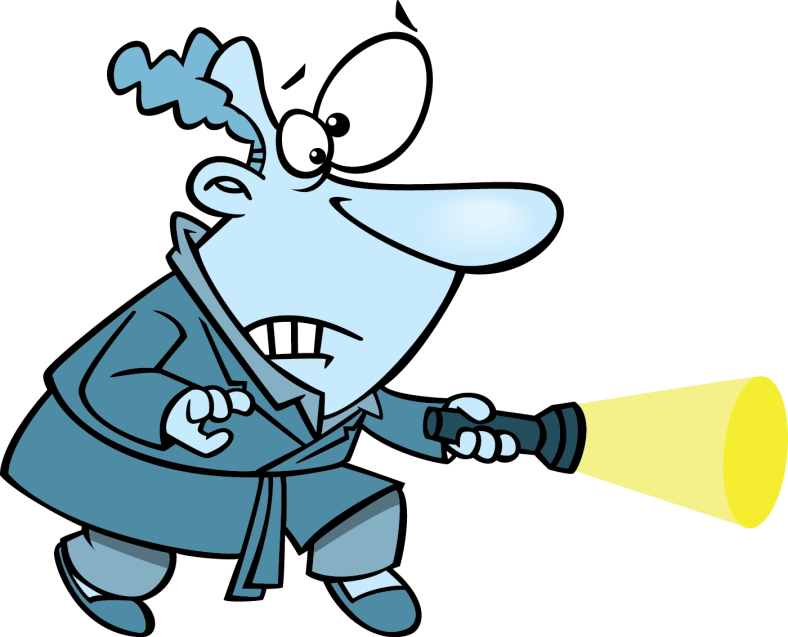 CHECK
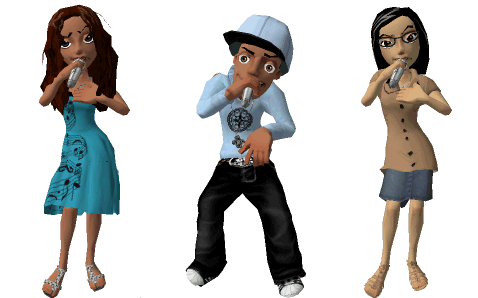 9/10
SING
Sing a song in English
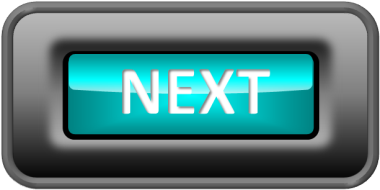 CHECK
10/10
Click on the man with a torch and guess the hidden verb
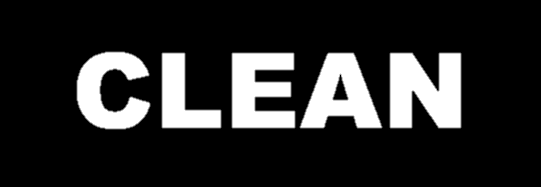 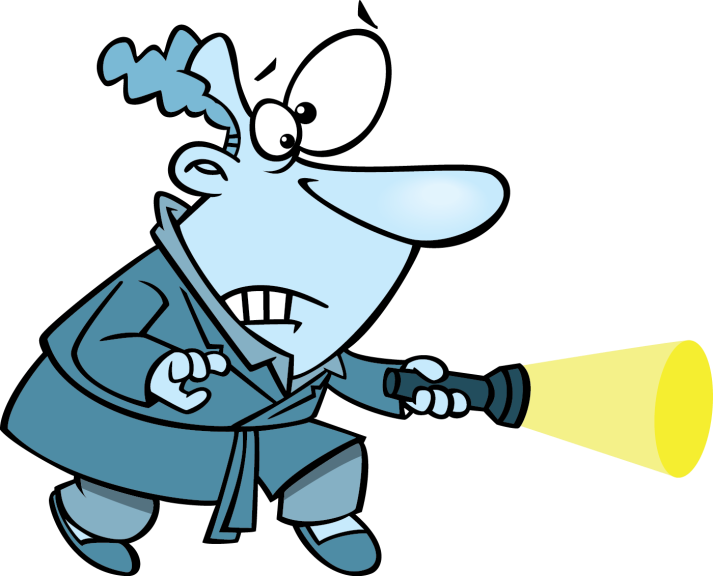 CHECK
10/10
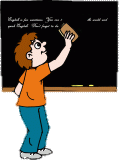 CLEAN
Clean the blackboard
EXIT
CHECK